SIMPLY
EFFECTIVE
PRESENTATION
your company / logo / date
Lorem ipsum dolor sit amet
consectetuer adipiscing elit sed diam nonummy nibh euismod
LOREM IPSUM DOLOR SIT AMET
consectetuer adipiscing elit, sed diam nonummy nibh
LOREM IPSUM DOLOR SIT AMET
consectetuer adipiscing elit, sed diam nonummy nibh
LOREM IPSUM DOLOR SIT AMET
consectetuer adipiscing elit, sed diam nonummy nibh
LOREM IPSUM DOLOR SIT AMET
consectetuer adipiscing elit, sed diam nonummy nibh
1
your company / logo / date
www.Loremipsum.com
Lorem ipsum dolor sit amet
consectetuer adipiscing elit sed diam nonummy nibh euismod
DOLOR SIT AMET
LOREM IPSUM DOLOR SIT AMET
consectetuer adipiscing elit, sed diam nonummy nibh
LOREM IPSUM DOLOR SIT AMET
consectetuer adipiscing elit, sed diam nonummy nibh
consectetuer adipiscing elit, sed diam nonummy nibh
consectetuer adipiscing elit, sed diam nonummy nibh
consectetuer adipiscing elit, sed diam nonummy nibh
2
2
your company / logo / date
www.Loremipsum.com
Lorem ipsum dolor sit amet
consectetuer adipiscing elit sed diam nonummy nibh euismod
A
C
LOREM IPSUM DOLOR SIT AMET
consectetuer adipiscing elit, sed diam nonummy nibh
LOREM IPSUM DOLOR SIT AMET
consectetuer adipiscing elit, sed diam nonummy nibh
DOLOR 
SIT AMET
B
D
LOREM IPSUM DOLOR SIT AMET
consectetuer adipiscing elit, sed diam nonummy nibh
LOREM IPSUM DOLOR SIT AMET
consectetuer adipiscing elit, sed diam nonummy nibh
3
your company / logo / date
www.Loremipsum.com
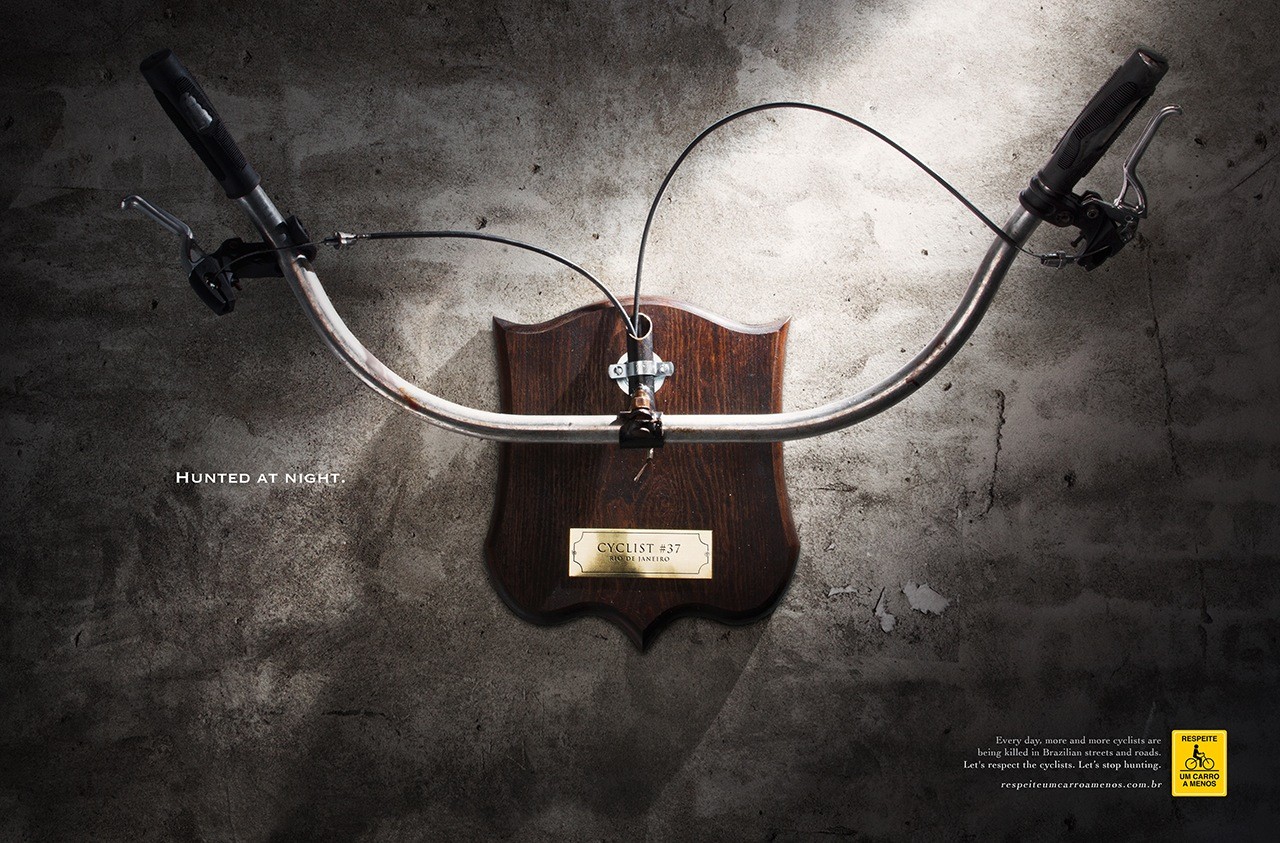 Lorem ipsum dolor sit amet
consectetuer adipiscing elit sed diam nonummy nibh euismod
#3
#2
#1
LOREM IPSUM DOLOR SIT AMET
LOREM IPSUM DOLOR SIT AMET
LOREM IPSUM DOLOR SIT AMET
4
your company / logo / date
www.Loremipsum.com
Lorem ipsum dolor sit amet
consectetuer adipiscing elit sed diam nonummy nibh euismod
LOREM IPSUM 
DOLOR SIT AMET
consectetuer adipiscing elit, sed diam nonummy nibh
LOREM IPSUM 
DOLOR SIT AMET
consectetuer adipiscing elit, sed diam nonummy nibh
LOREM IPSUM 
DOLOR SIT AMET
consectetuer adipiscing elit, sed diam nonummy nibh
LOREM IPSUM 
DOLOR SIT AMET
consectetuer adipiscing elit, sed diam nonummy nibh
5
your company / logo / date
www.Loremipsum.com
Lorem ipsum dolor sit amet
consectetuer adipiscing elit sed diam nonummy nibh euismod
LOREM IPSUM DOLOR SIT AMET
consectetuer adipiscing elit, sed diam nonummy nibh
LOREM 
IPSUM
LOREM IPSUM DOLOR SIT AMET
consectetuer adipiscing elit, sed diam nonummy nibh
LOREM 
IPSUM
LOREM 
IPSUM
LOREM IPSUM DOLOR SIT AMET
consectetuer adipiscing elit, sed diam nonummy nibh
LOREM 
IPSUM
LOREM IPSUM DOLOR SIT AMET
consectetuer adipiscing elit, sed diam nonummy nibh
6
your company / logo / date
www.Loremipsum.com
Lorem ipsum dolor sit amet
consectetuer adipiscing elit sed diam nonummy nibh euismod
LOREM IPSUM DOLOR SIT AMET
consectetuer adipiscing elit, sed diam nonummy nibh
LOREM IPSUM DOLOR SIT AMET
consectetuer adipiscing elit, sed diam nonummy nibh
LOREM IPSUM DOLOR SIT AMET
consectetuer adipiscing elit, sed diam nonummy nibh
LOREM IPSUM DOLOR SIT AMET
consectetuer adipiscing elit, sed diam nonummy nibh
7
your company / logo / date
www.Loremipsum.com
Lorem ipsum dolor sit amet
consectetuer adipiscing elit sed diam nonummy nibh euismod
LOREM 
IPSUM
LOREM 
IPSUM
LOREM IPSUM DOLOR SIT AMET
sed diam nonummy nibh
LOREM IPSUM DOLOR SIT AMET
consectetuer adipiscing elit, sed diam nonummy nibh
LOREM 
IPSUM
LOREM 
IPSUM
LOREM IPSUM DOLOR SIT AMET
8
your company / logo / date
www.Loremipsum.com
Lorem ipsum dolor sit amet
consectetuer adipiscing elit sed diam nonummy nibh euismod
LOREM IPSUM
LOREM IPSUM
#01
#02
UT WISI ENIM
UT WISI ENIM
DIAM NONUMMY NIBH
DIAM NONUMMY NIBH
9
your company / logo / date
www.Loremipsum.com
Lorem ipsum dolor sit amet
consectetuer adipiscing elit sed diam nonummy nibh euismod
LOREM 
IPSUM
consectetuer adipiscing elit, sed diam nonummy nibh euismod tincidunt ut laoreet dolore magna aliquam erat volutpat.
consectetuer adipiscing elit, sed diam nonummy nibh euismod tincidunt ut laoreet dolore magna aliquam erat volutpat.
LOREM 
IPSUM
LOREM 
IPSUM
LOREM 
IPSUM
LOREM 
IPSUM
10
your company / logo / date
www.Loremipsum.com
Lorem ipsum dolor sit amet
consectetuer adipiscing elit sed diam nonummy nibh euismod
LOREM IPSUM  
consectetuer adipiscing elit, sed diam nonummy nibh euismod tincidunt
LOREM IPSUM  
consectetuer adipiscing elit, sed diam nonummy nibh euismod tincidunt
LOREM IPSUM  
consectetuer adipiscing elit, sed diam nonummy nibh euismod tincidunt
LOREM IPSUM  
consectetuer adipiscing elit, sed diam nonummy nibh euismod tincidunt
LOREM IPSUM  
consectetuer adipiscing elit, sed diam nonummy nibh euismod tincidunt
LOREM IPSUM  
consectetuer adipiscing elit, sed diam nonummy nibh euismod tincidunt
11
your company / logo / date
www.Loremipsum.com
Lorem ipsum dolor sit amet
consectetuer adipiscing elit sed diam nonummy nibh euismod
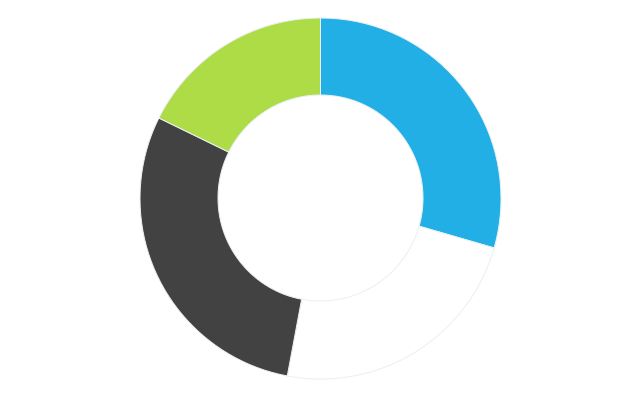 27%
22%
LOREM IPSUM DOLOR SIT AMET
consectetuer adipiscing
LOREM IPSUM DOLOR SIT AMET
consectetuer adipiscing
26%
25%
LOREM IPSUM DOLOR SIT AMET
consectetuer adipiscing
LOREM IPSUM DOLOR SIT AMET
consectetuer adipiscing
12
your company / logo / date
www.Loremipsum.com
Lorem ipsum dolor sit amet
consectetuer adipiscing elit sed diam nonummy nibh euismod
LOREM IPSUM  
consectetuer adipiscing elit, sed diam nonummy nibh euismod tincidunt ut laoreet dolore magna aliquam erat volutpat.
LOREM 
IPSUM
LOREM 
IPSUM
LOREM IPSUM  
consectetuer adipiscing elit, sed diam nonummy nibh euismod tincidunt ut laoreet dolore magna aliquam erat volutpat.
LOREM IPSUM DOLOR SIT AMET
consectetuer adipiscing elit, sed diam nonummy nibh
LOREM IPSUM  
consectetuer adipiscing elit, sed diam nonummy nibh euismod tincidunt ut laoreet dolore magna aliquam erat volutpat.
LOREM 
IPSUM
LOREM IPSUM  
consectetuer adipiscing elit, sed diam nonummy nibh euismod tincidunt ut laoreet dolore magna aliquam erat volutpat.
LOREM 
IPSUM
13
your company / logo / date
www.Loremipsum.com
Lorem ipsum dolor sit amet
consectetuer adipiscing elit sed diam nonummy nibh euismod
51%
49%
LOREM IPSUM 
DOLOR 
SIT AMET
LOREM IPSUM 
DOLOR 
SIT AMET
LOREM IPSUM 
DOLOR 
SIT AMET
LOREM IPSUM 
DOLOR 
SIT AMET
14
your company / logo / date
www.Loremipsum.com
Lorem ipsum dolor sit amet
consectetuer adipiscing elit sed diam nonummy nibh euismod
LOREM IPSUM  
consectetuer adipiscing elit, sed diam nonummy nibh
LOREM IPSUM 
DOLOR 
SIT AMET
LOREM IPSUM 
DOLOR 
SIT AMET
LOREM IPSUM 
DOLOR 
SIT AMET
LOREM IPSUM  
consectetuer adipiscing elit, sed diam nonummy nibh euismod tincidunt ut laoreet dolore magna aliquam erat volutpat.
LOREM IPSUM 
DOLOR 
SIT AMET
LOREM IPSUM 
DOLOR 
SIT AMET
15
your company / logo / date
www.Loremipsum.com
Lorem ipsum dolor sit amet
consectetuer adipiscing elit sed diam nonummy nibh euismod
LOREM IPSUM DOLOR SIT AMET
consectetuer adipiscing elit, sed diam nonummy nibh
LOREM IPSUM DOLOR SIT AMET
consectetuer adipiscing elit, sed diam nonummy nibh
LOREM IPSUM DOLOR SIT AMET
consectetuer adipiscing elit, sed diam nonummy nibh
LOREM IPSUM DOLOR SIT AMET
consectetuer adipiscing elit, sed diam nonummy nibh
16
16
your company / logo / date
www.Loremipsum.com
THANKS
SIMPLY
EFFECTIVE
PRESENTATION